Aftale om sundhedsreform 2024
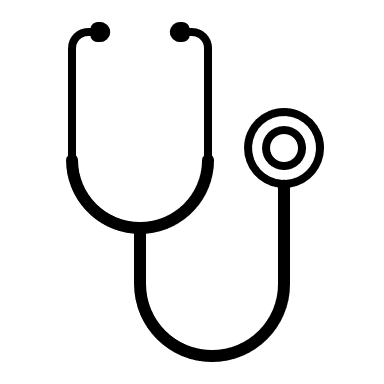 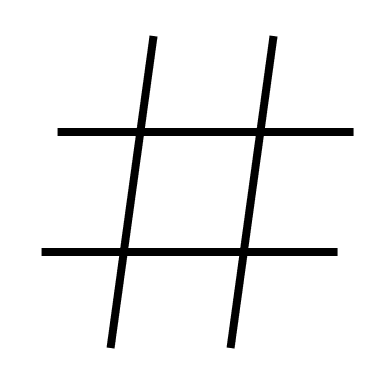 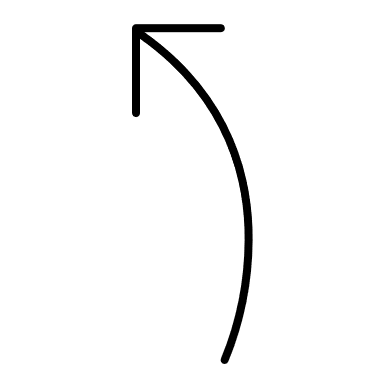 Overlægerådet
Amager og Hvidovre Hospital
19.12.24
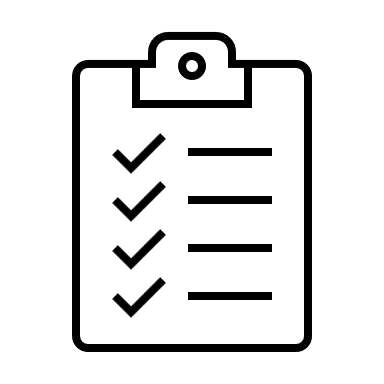 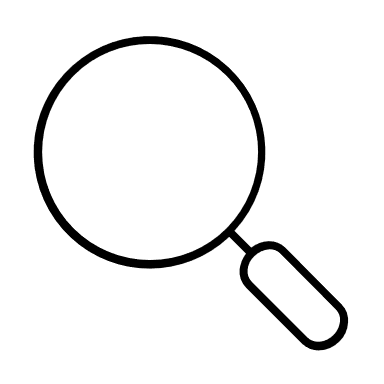 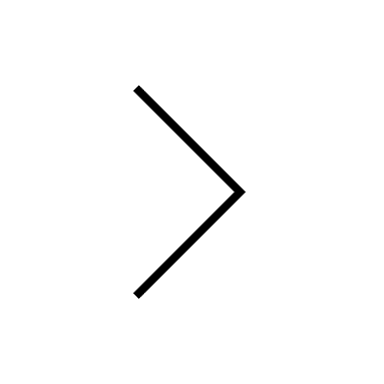 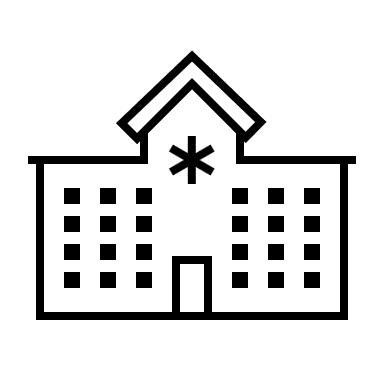 Hovedelementer i SUNDHEDSREFORM 2024
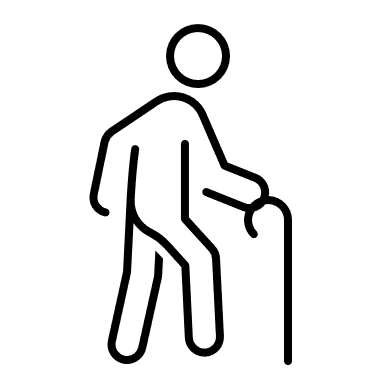 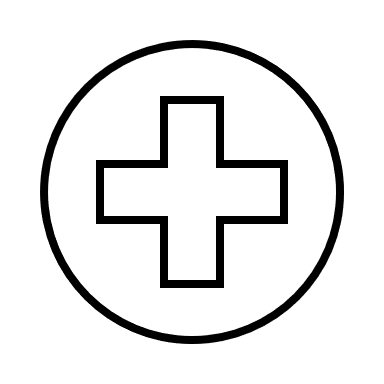 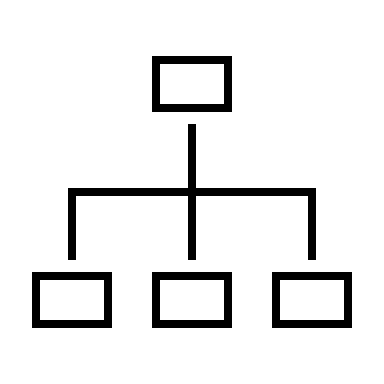 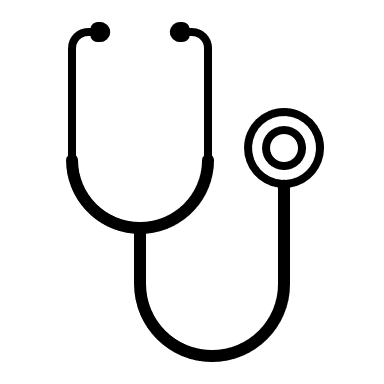 LÆGEREFORM
FLERE PATIENTRETTIGHEDER
UDVIKLING AF DET NÆRE SUNDHEDSVÆSEN
NY ORGANISERING AF SUNDHEDSVÆSENET
Flere læger, hvor folk er mest syge
Mindst 5.000 læger i almenmedicinske tilbud - det er 1.500 mere end i dag
Mere tid og hjælp til de mest sårbare patienter
Frit valg til sundheds- og omsorgspladser uden egenbetaling
Hjemmebehandlings-teams i hele landet
Døgndækket akutsygepleje (og fast tilknyttet læge på botilbud)
Kronikerpakker - ret til personlig behandlingsplan
Ret til hurtig udredning og behandling hos praktiserende speciallæger
Ret til digitale sundhedstilbud
Fire nye regioner
17 nye sundhedsråd med folkevalgte fra kommuner og regioner
Ny national sundhedsplan og lokale nærsundhedsplaner
Ligestilling af psykiatrien og somatikken
Regionernes fremadrettede opgaver
Opgaver der flyttes fra kommuner til regioner
Opgaver ud over den primære sundhedsopgave
Myndigheds- og finansieringsansvaret flyttes pr. 1. januar 2027 vedr.:
Den akutte, specialiserede sygepleje
Tilbud om midlertidige ophold (fremover regionale sundheds- og omsorgspladser)
Patientrettet forebyggelse og dele af genoptræningsopgaven (den specialiserede rehabilitering
Dele af genoptræning på avanceret niveau
Finansieringsansvaret for genoptræning på specialiseret niveau
Drift af tilbud og institutioner på det specialiserede socialområde og på specialundervisningsområdet 
Jordforurening 
Råstofindvinding på land 
Opgaver på uddannelsesområdet 
Indstillingsret til 20 pct. af socialfondsmidlerne i programperioden 2021-2027
Åbenhed om privat partistøtte for folketingskandidater og kredsorganisationer 
Opgaver relateret til kollektiv trafik (Placeringen af regionernes opgaver vedr. kollektiv trafik afventer anbefalingerne fra Ekspertudvalget om kollektiv mobilitet i hele Danmark.)
3
Regionernes nye forpligtigelser
De nye regioner etableres med en række forpligtelser for at sikre sundhedstilbud af høj kvalitet i hele landet. Regionerne skal: 

Sikre lægedækning i det almenmedicinske tilbud i hele regionen 

Understøtte de kommunale tilbud inden for regionernes geografiske område 

Udvikle og robustgøre akutsygehusene i hele landet samt sikre lægedækning på de mindre sygehuse 

Understøtte kvalitetsarbejdet på tværs af sundhedsvæsenet 

Prioritere bedre fysiske rammer for nye lokale sundhedsindsatser 

Udbygge og understøtte hjemmebehandling 

Efterleve mål for den akutte sundhedsindsats

Indhente Sundhedsstyrelsens godkendelse af praksisplaner for privatpraktiserende speciallæger

Sikre tilstrækkelig kapacitet og geografisk tilgængelighed for borgerne i de regionale sundhedstilbud 

Geografisk tilgængelighed på regionale sundheds- og omsorgspladser
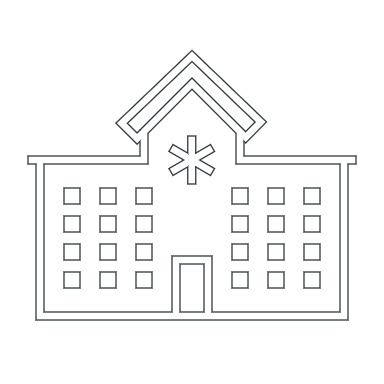 4
Det nye regionsråd for Region Østdanmark
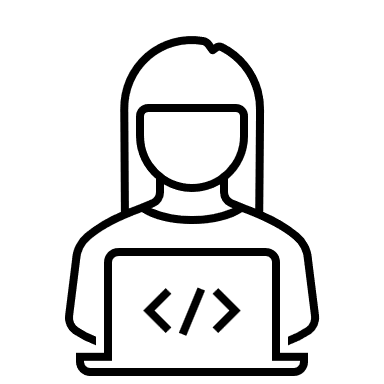 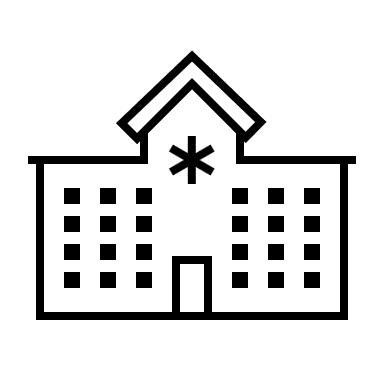 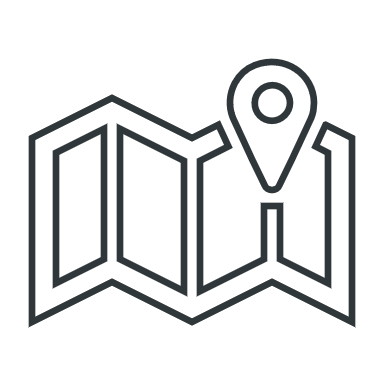 Regionsråd for Region Østdanmark
Implementeringsaftale
Geografi
Det nyvalgte regionsråd for den kommende Region Østdanmark  fungerer i 2026 som forberedende udvalg of om skal forberede etablering af den nye region.

Regionsrådet kommer til at bestå af 47 medlemmer. Der etableres 6 sundhedsråd.
Regeringen vil i foråret 2026 indgå en særskilt implementeringsaftale med det forberedende regionsråd i Region Østdanmark om sammenlægningen.
Den nye Region Østdanmark får hovedsæde i Sorø. 

Det nuværende hovedsæde for Region Hovedstaden i Hillerød vil fortsat kunne danne rammen om en række regionale opgaver.
Struktur sundhedsråd
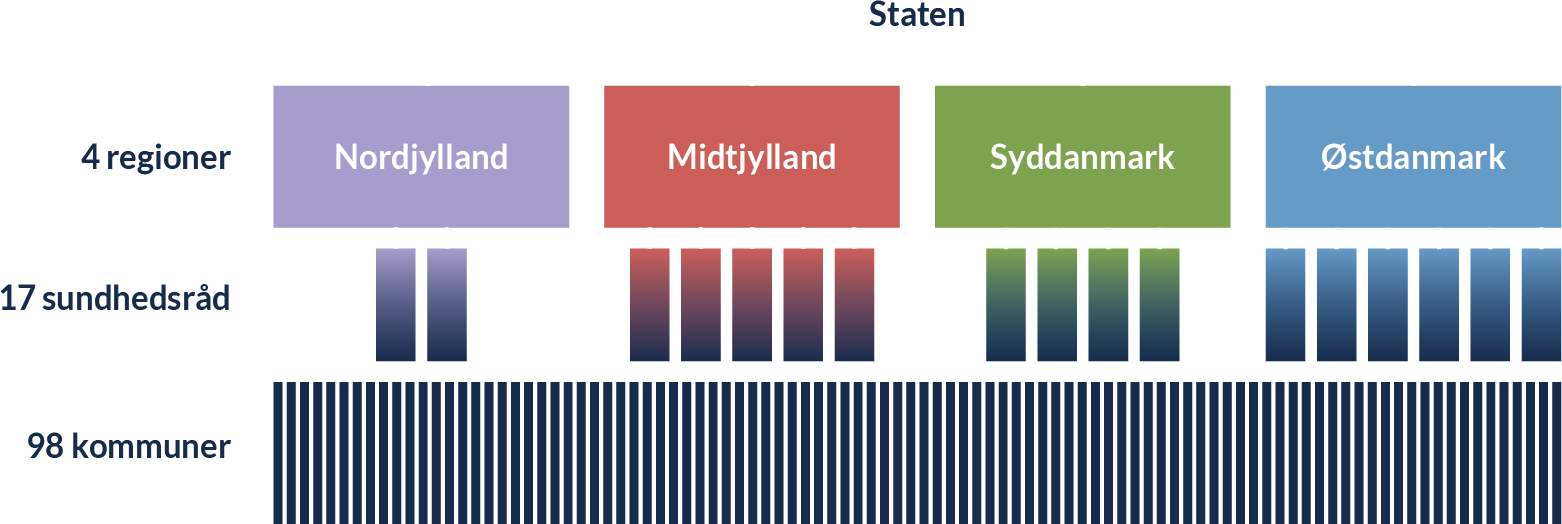 Illustration fra sundhedsudspillet
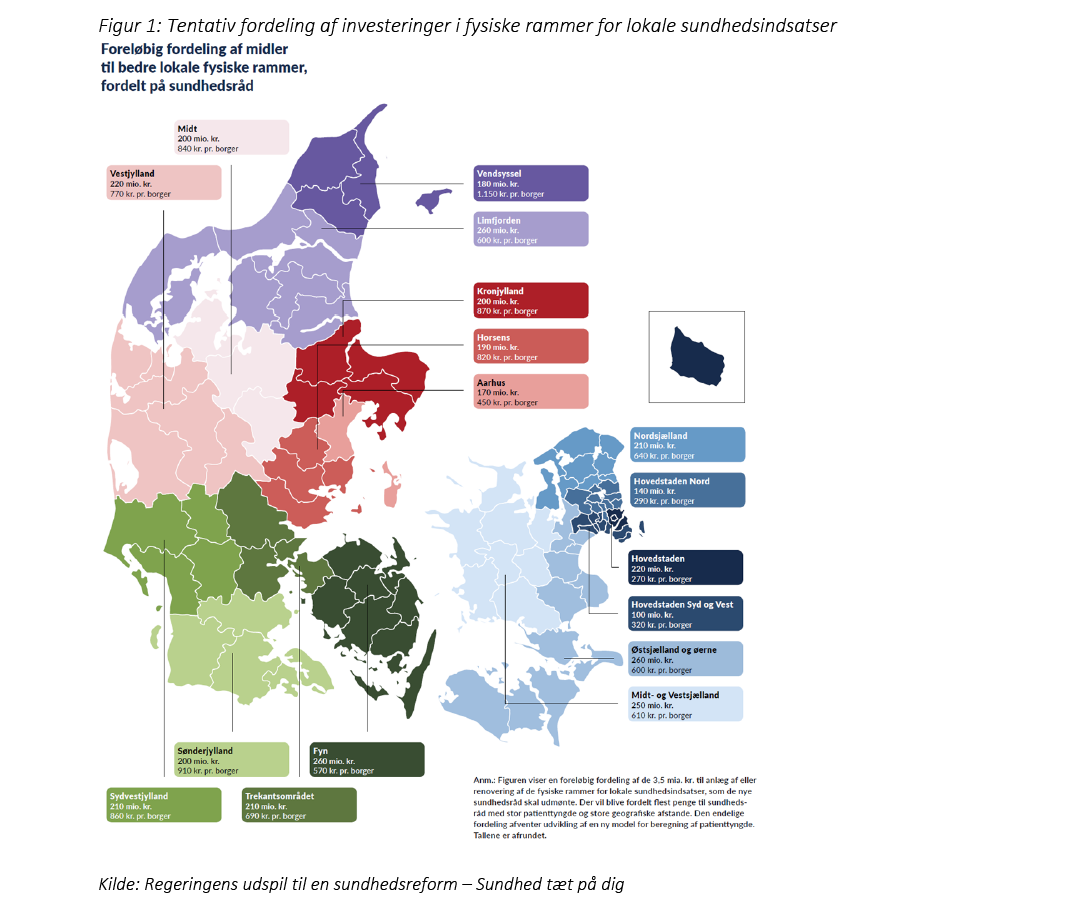 Sundhedsråd og foreløbig fordeling af midler til bedre lokale fysiske rammer
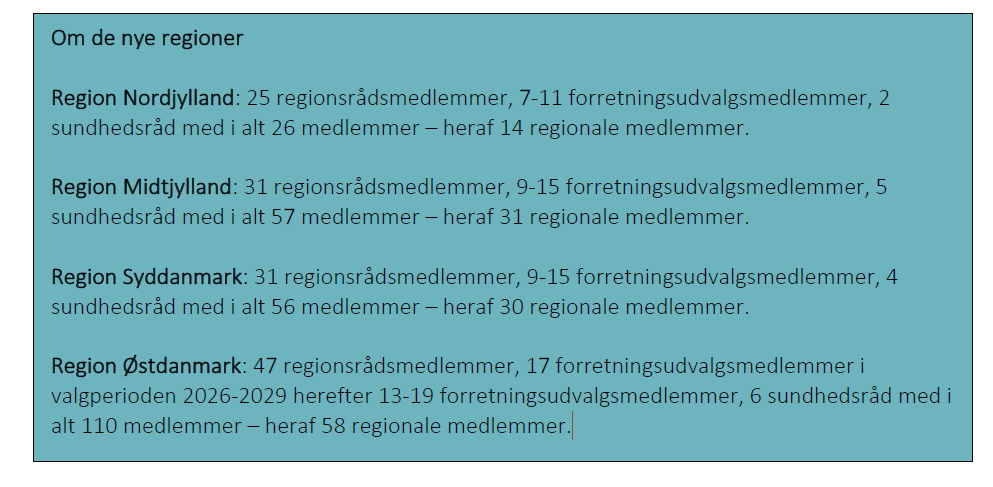 Sundhedsrådene som motor for det nære
Ansvar
Uddybning vedr. sygehusopgaver
Centrale strategiske opgaver
Rammerne for sundhedsrådenes sygehusopgaver fastlægges af regionsrådet og følger national regulering.
Sundhedsrådene kan fx ikke nedlægge sygehusfunktioner, hvis det strider mod sygehusplanen vedtaget i regionsrådet.
Regionsrådets medlemmer i sundhedsrådet kan indbringe en sag fra sundhedsrådet til behandling i regionsrådet (standsningsret).
Varetager den umiddelbare forvaltning af regionens opgaver inden for et afgrænset geografisk område.
Omfatter også sygehusopgaver.
Sundhedsrådene er regionens stående udvalg på sundheds-området.
Udarbejde en nærsundhedsplan
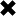 Udmønte de økonomiske rammer for nye og udbyggede indsatser i det nære sundhedsvæsen
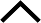 Vende sygehusene udad.
Lokal planlægning af almen medicinske tilbud og praksissektor.
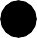 Nye regionale opgaver: bl.a. akutsygepleje, pladser, hjemmebehandlingsteams, patientrettet forebyggelse
Aftaler med kommuner om bl.a. rekruttering og sammenhængende forløb.
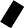 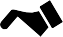 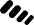 Slide fra Sundheds- og Indenrigsministeriet – ministerens besøg i Danske Regioner den 10. oktober 2024
Sundhedsråd for sunddov Hospital
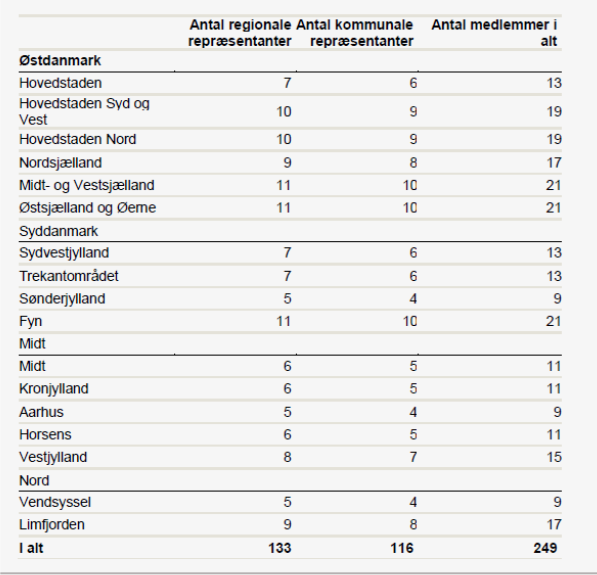 Sundhedsråd AHH
Illustration fra sundhedsudspillet med tilpasning fra aftale
Myndighedernes opgaver
Myndighedsområder
Illustration fra sundhedsudspillet med tilpasning fra aftale
Implementering af opgaveflyt fra kommuner til regioner 2025
Start 2025: Sundhedsstyrelsen skal have gennemført et fagligt arbejde som grundlag for en nærmere afgrænsning af de fire opgaver, der skal overdrages til regionerne. 

Medio 2025: Den endelig økonomi forbundet med opgaveflyttet vurderes på baggrund af faglig afgrænsning af opgaveændring foretaget af Sundhedsstyrelsen og drøftes med kommuner og regioner. 

I løbet af 2025: Kommunerne tilvejebringer oplysninger til regionerne om, hvordan opgaverne løses i dag samt om omkostninger. 

Oktober 2025: Lovforslag om opgaveflytning fremsættes.
11
Implementering af opgaveflyt fra kommuner til regioner 2027 og 2028
Den 1. januar 2027: Myndigheds- og finansieringsansvaret for opgaverne flyttes fra kommunerne til regionerne. 
	

Til og med 2028: Kommunerne skal have pligt til at varetage driften af sundhedsopgaverne under regionernes ansvar og finansiering, såfremt regionerne anmoder herom.
12
Sundhedsrådenes opgaver
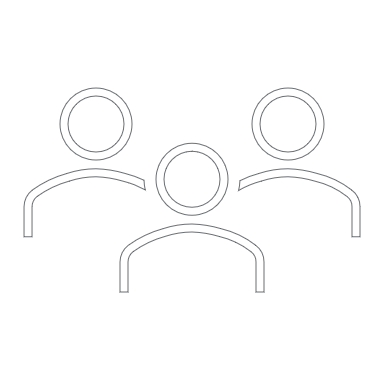 Det umiddelbare politiske og forvaltningsmæssige ansvar for drift og udvikling af regionens sundhedsopgaver inden for et afgrænset geografisk område og inden for de rammer, der er fastlagt af regionsrådet

Det umiddelbare ansvar for regionens opgaver på socialområdet

Vedtage en nærsundhedsplan

Lokal planlægning af det almenmedicinske tilbud og praksissektor 

Opgaver, der overtages fra kommuner

Hjemmebehandling

Aftaler om sammenhængende forløb

Lokalt samarbejde med kommuner om rekruttering
13
Implementering af opgaveflyt fra kommuner til regioner 2026
I løbet af 2026: De forberedende sundhedsråd nedsættes fra den 1. januar 2026 for at bidrage til forberedelse og beslutning om, hvordan driftsopgaven skal løses. De forberedende sundhedsråd skal forholde sig til, om der er kommunale indsatser, som bør drives videre i kommunalt regi. 
Den 1. april 2026: Regionen skal have indgået aftale med relevante kommuner om de sundhedsopgaver, som kommunerne skal varetage driften af fra den 1. januar 2027. 
I 2026: Der skal ske en deling i aktiver og passiver i forbindelse med opgaveoverdragelsen for de opgaver, som regionerne selv skal varetage fra 2027. Delingsprocessen i 2026 vil foregå i to eller tre faser: 
I fase 1 udarbejder den afgivende myndighed et udkast til en aftale mellem den afgivende og den modtagende myndighed om, hvilke aktiver, passiver, rettigheder, pligter og ansatte der overføres. 
I fase 2 forhandler den afgivende og den modtagende myndighed om indgåelsen af en aftale om overførsel af aktiver, passiver, rettigheder, pligter og ansatte. 
Senest den 1. juli 2026: Kan den afgivende og den modtagende myndighed ikke bliver enig, overgås til fase 3, hvor et delingsråd vil træffe beslutning om, hvilke aktiver, passiver, rettigheder, pligter og ansatte, der skal overføres. Indenrigs- og sundhedsministeren får bemyndigelse til at nedsætte delingsrådet. 
Efter den 1. januar 2026: Indenrigs- og sundhedsministeren får bemyndigelse til at fastsætte regler om, at beslutninger hos en kommune om væsentlige økonomiske dispositioner vedr. opgaver, der overføres pr. den 1. januar 2027 til en region, kræver godkendelse eller kan ændres af den pågældende region hhv. det forberedende regionsråd i Østdanmark.
14